Alaska Department of Transportation & Public Facilities
Senate and House Transportation Committees
Captain Michael Neussl, DOT&PF Deputy Commissioner for Marine Operations

February 7, 2012
Agenda
Alaska Class Ferry Procurement Status
Website Vessel Tracking
511 Traveler Information and GovDelivery
Requests for New Service
Ouzinkie
Old Harbor
Dock Issues
Questions (Please ask at any time)
09/18/2011
Integrity ∙ Excellence ∙ Respect
2
Alaska Class Ferry (ACF) Procurement
09/08/2011
Integrity ∙ Excellence ∙ Respect
3
Alaska Class Ferry (ACF) Procurement
Two $60,000.0 GF additions to the Vessel Replacement Fund
Legislative Intent 
DOT&PF Commissioner Best Interest Finding
Construction Manager/General Contractor Overview
Phase 1 Professional Services Agreement Contract
Partnership between DOT&PF, EBDG, ASD
Guaranteed Maximum Price Proposal
Phase 2 Construction Contract
Timeline
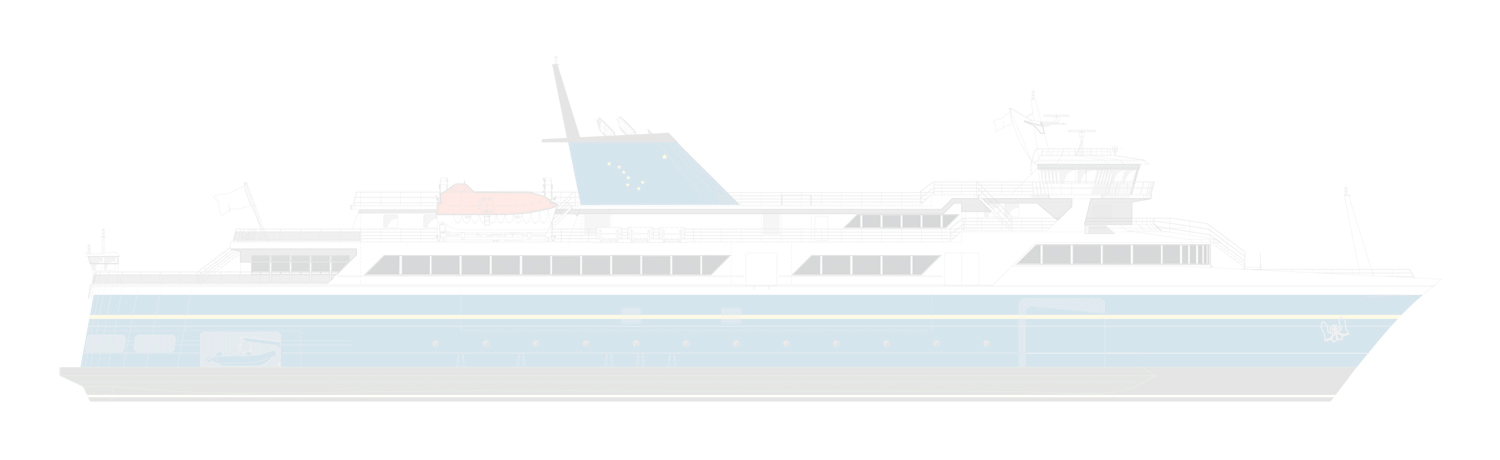 09/08/2011
Integrity ∙ Excellence ∙ Respect
4
Website Vessel Tracking
24x7 Public Access to AMHS Information
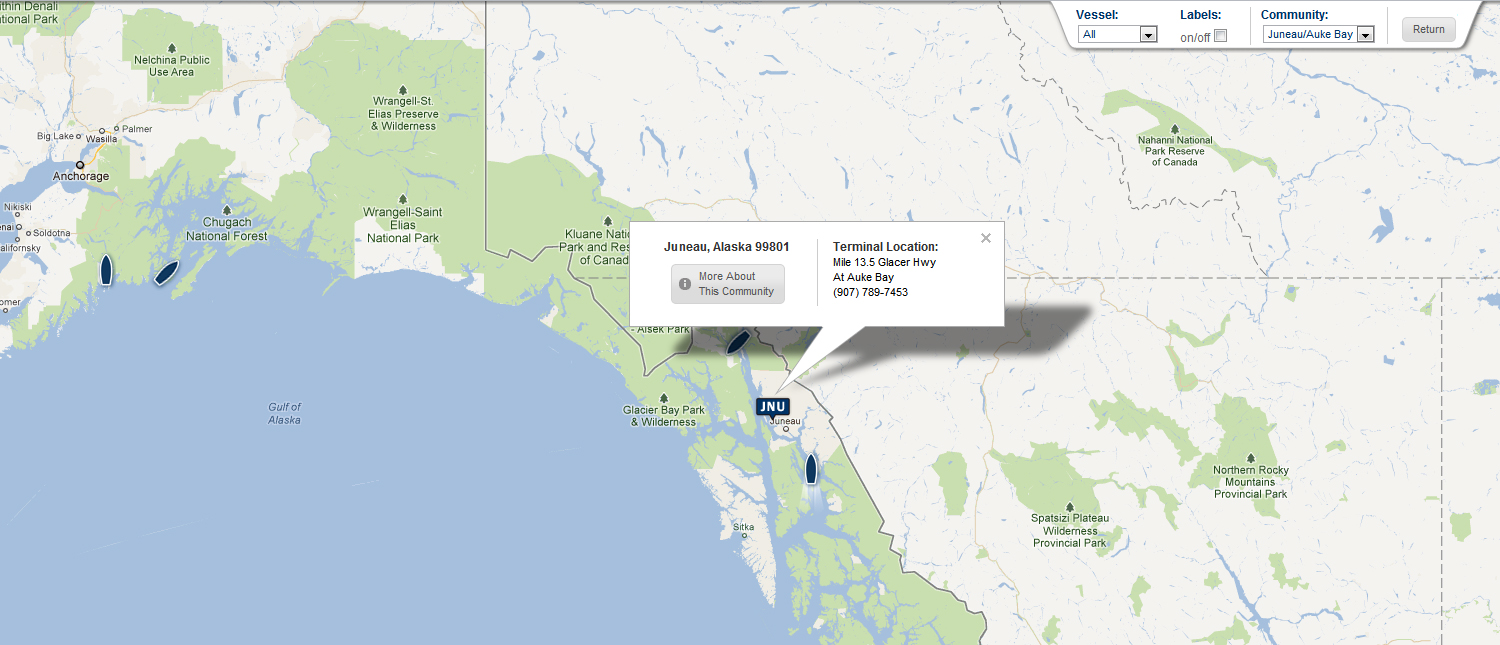 09/08/2011
Integrity ∙ Excellence ∙ Respect
5
511 Traveler Information and GovDelivery
511 Now Includes AMHS Information
Additional 24x7 Public Access to Information
GovDelivery “Pushes” Selected Information to Subscribers
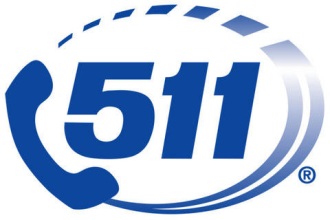 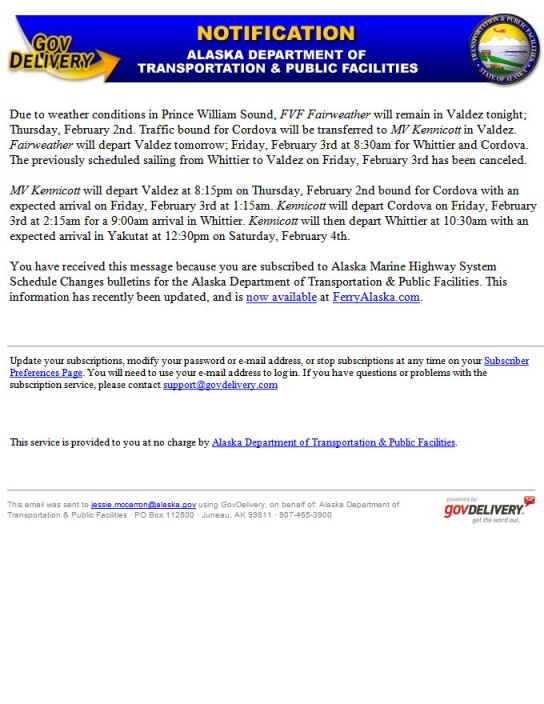 09/08/2011
Integrity ∙ Excellence ∙ Respect
6
Request for New Service
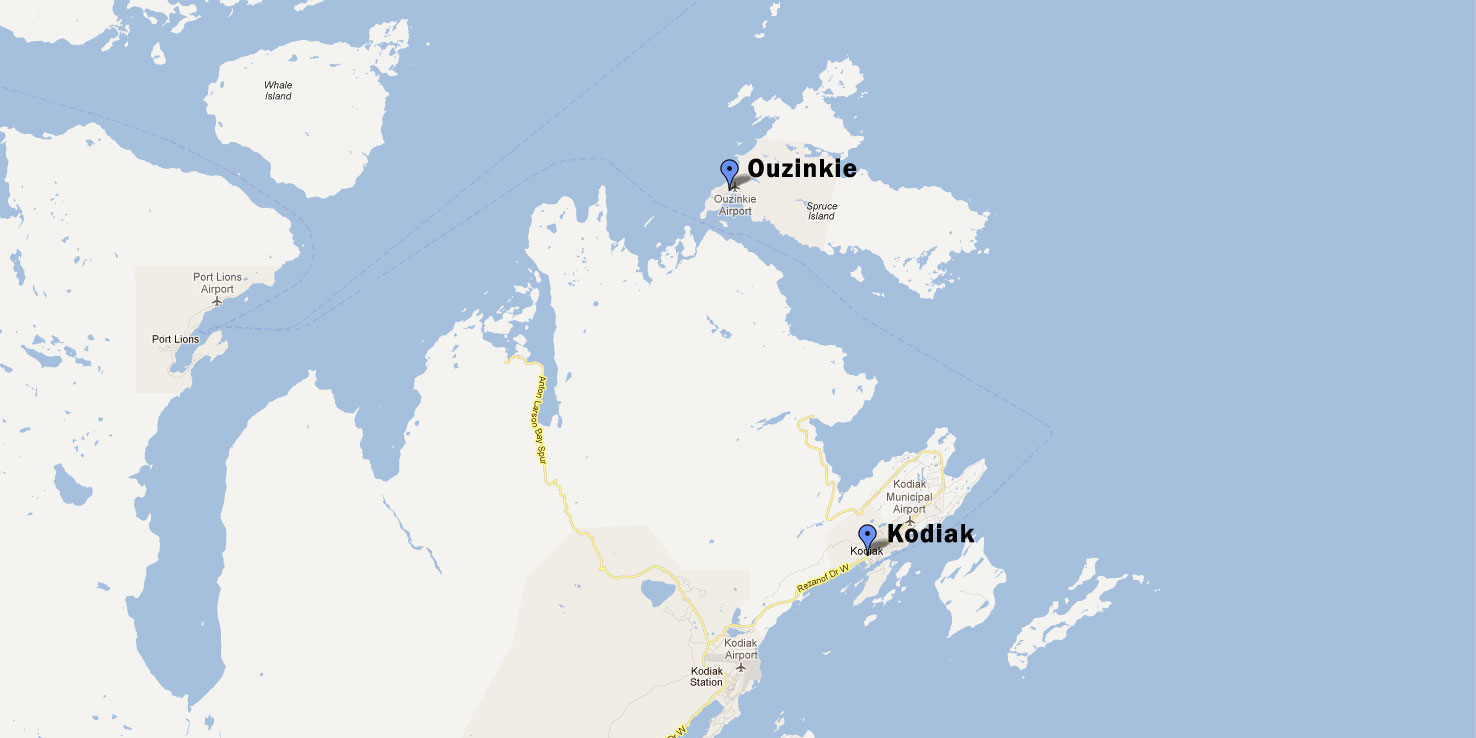 09/08/2011
Integrity ∙ Excellence ∙ Respect
7
Request for New Service
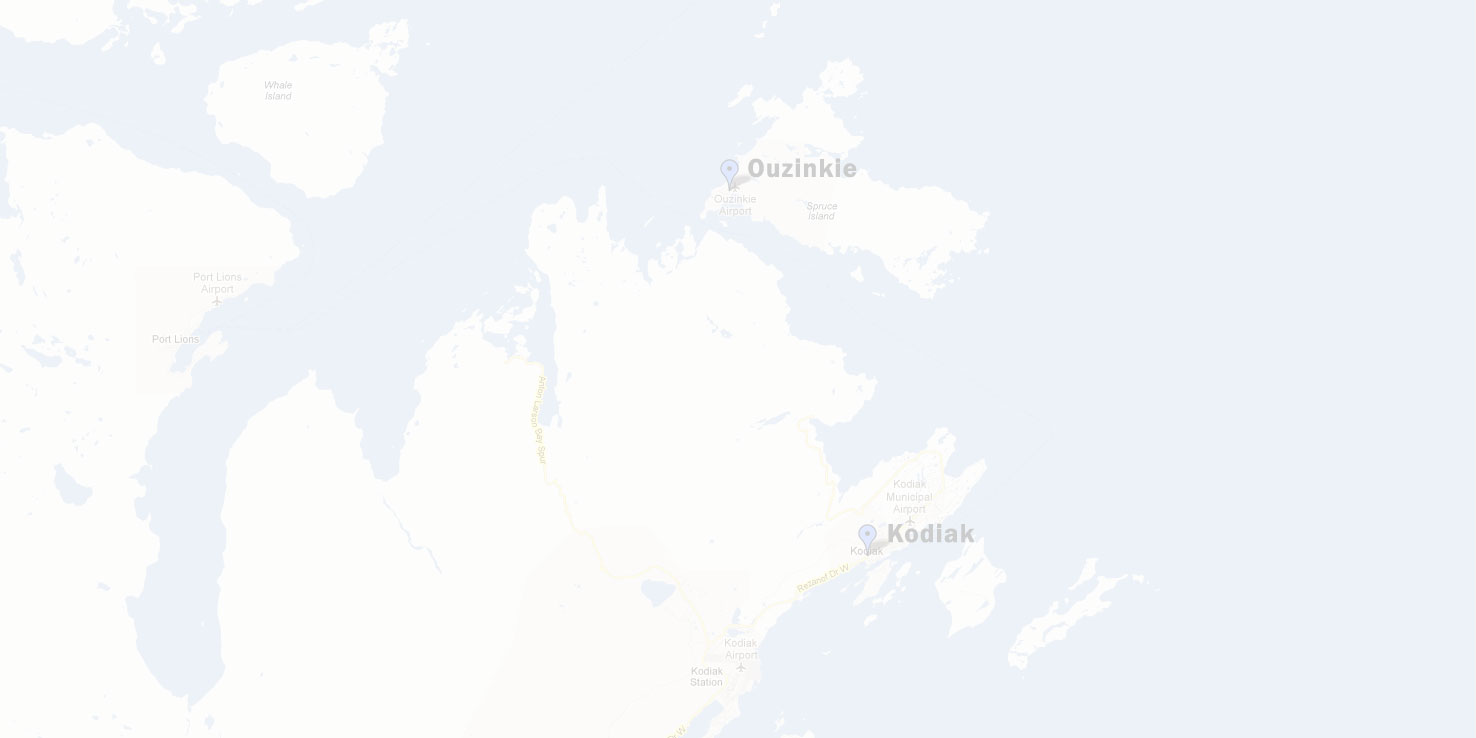 Ouzinkie
New Municipal Dock Tustumena Compatible
Planned to Start in Spring 2012
Relatively Easy, Inexpensive, Highly Desired
09/08/2011
Integrity ∙ Excellence ∙ Respect
8
Request for New Service
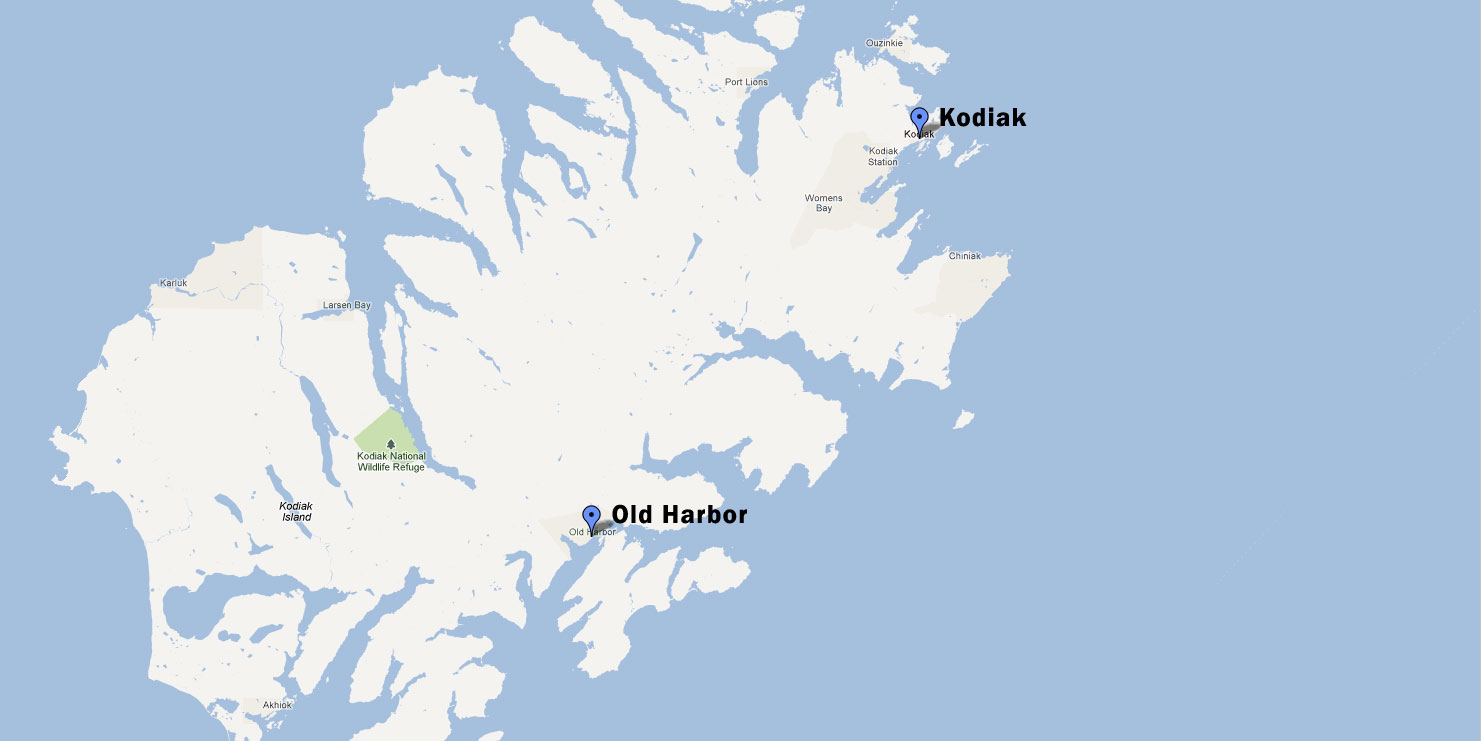 09/08/2011
Integrity ∙ Excellence ∙ Respect
9
Request for New Service
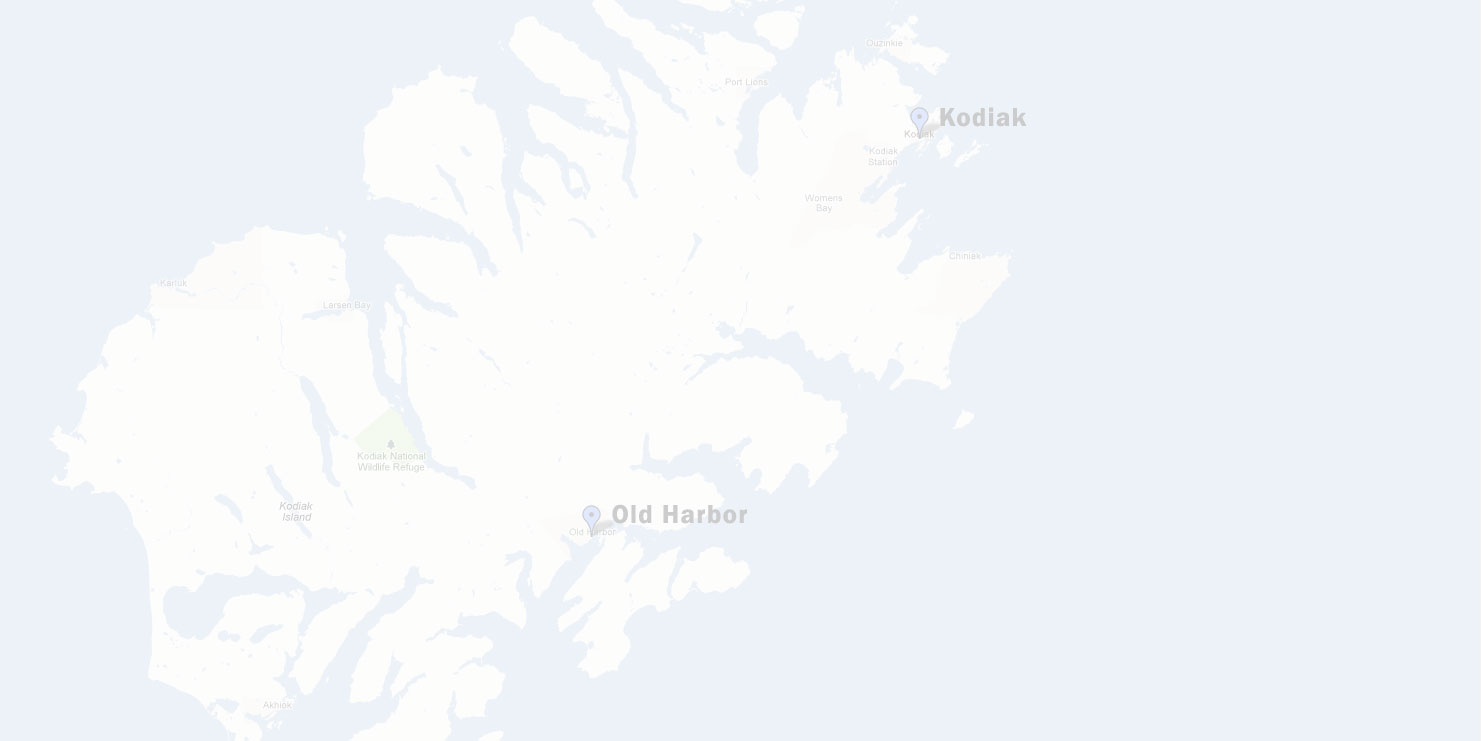 Old Harbor
New Municipal Dock Tustumena and Kennicott Compatible
Still Exploring Possible Service Options
More Difficult Due to Location
Cost Implications
09/08/2011
Integrity ∙ Excellence ∙ Respect
10
Dock Issues
“Ships Alone Does Not a Ferry System Make”
Successes:
Angoon
Hoonah
Challenges:
Chignik
Cordova
Gustavus
Pelican
Tenakee
09/08/2011
Integrity ∙ Excellence ∙ Respect
11
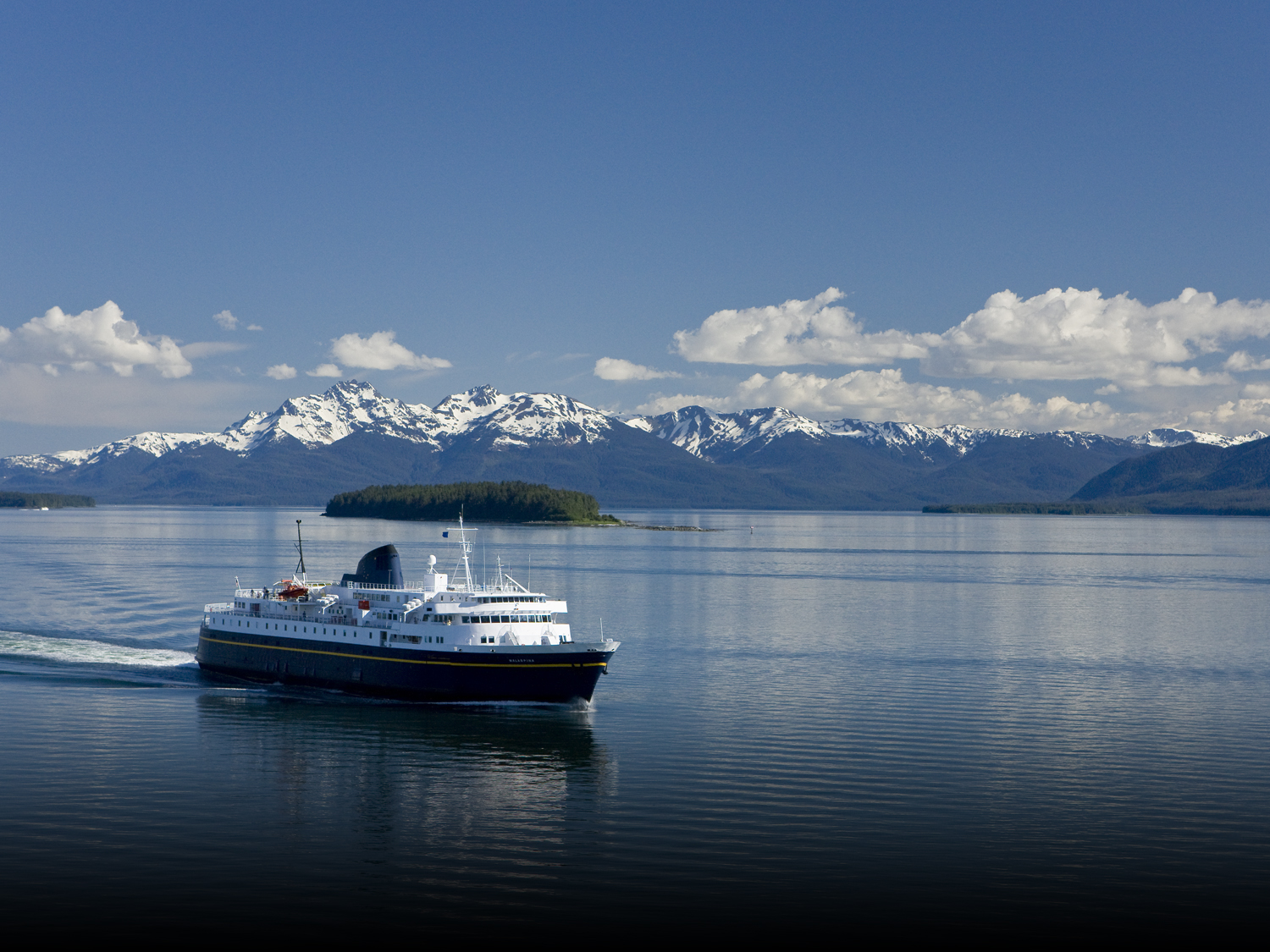 Thank You For Your Attention and for Allowing Me to Speak About AMHSQuestions?
Captain Michael A. Neussl
Deputy Commissioner for Marine Operations
Alaska DOT&PF, AMHS
(907) 465-6977
michael.neussl@alaska.gov
09/08/2011
Alaska Marine Highway System  |  Alaska DOT&PF
12
09/08/2011
Integrity ∙ Excellence ∙ Respect
13
Successes: Angoon
09/08/2011
Integrity ∙ Excellence ∙ Respect
14
Successes: Hoonah
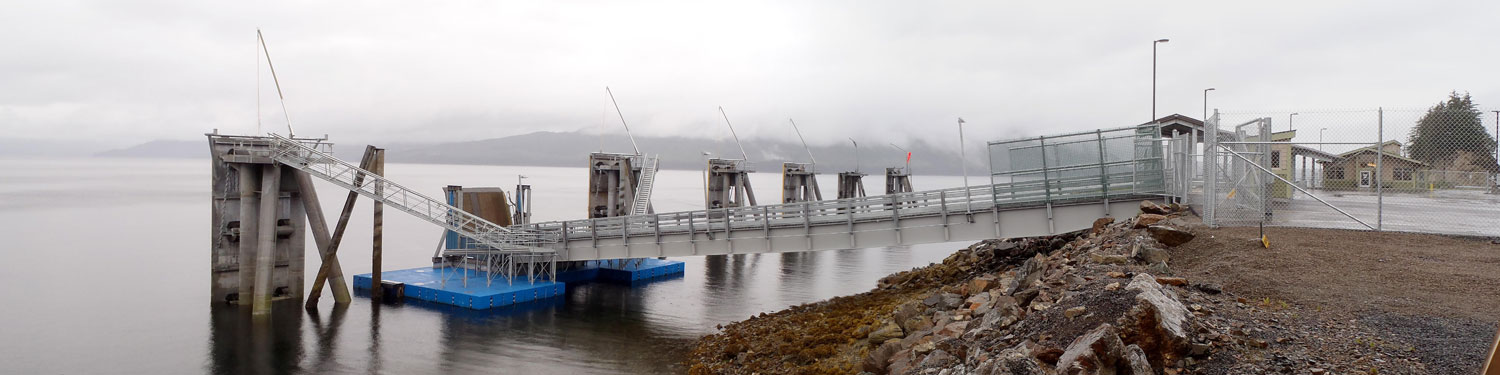 09/08/2011
Integrity ∙ Excellence ∙ Respect
15
Challenges: Chignik
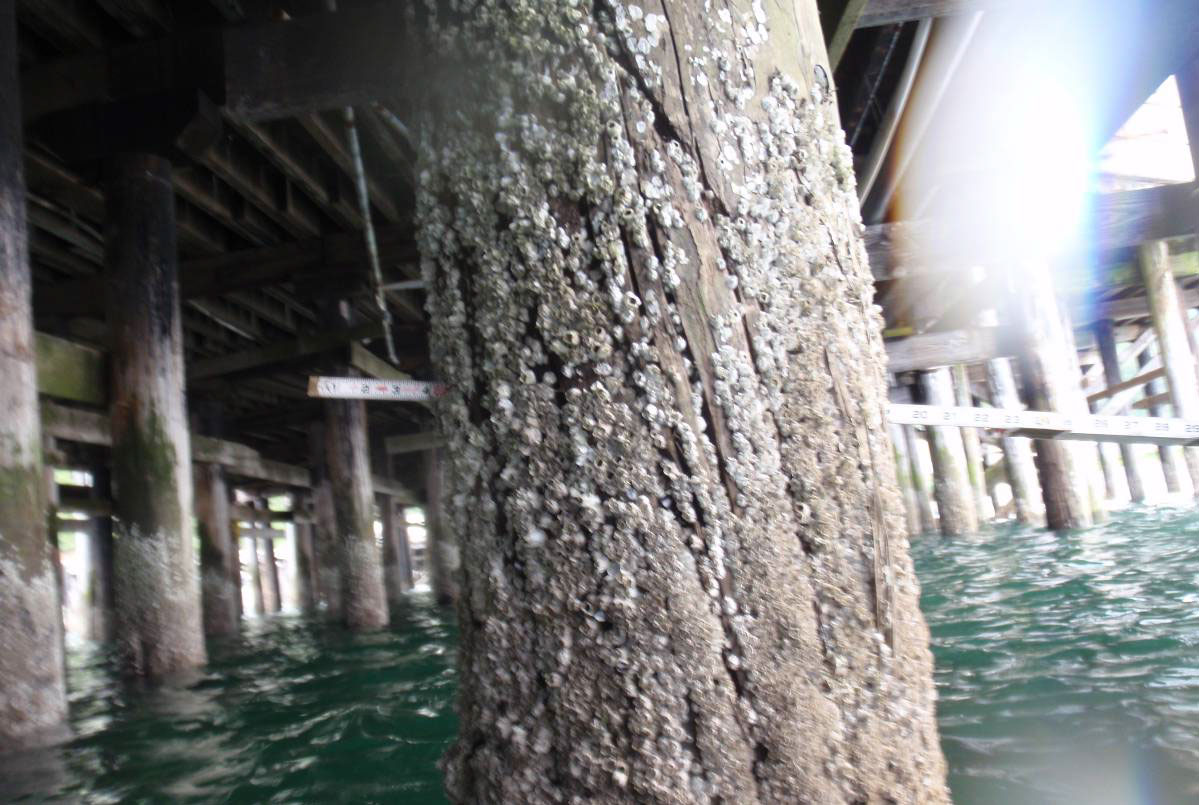 09/08/2011
Integrity ∙ Excellence ∙ Respect
16
Challenges: Chignik
09/08/2011
Integrity ∙ Excellence ∙ Respect
17
Challenges: Cordova
09/08/2011
Integrity ∙ Excellence ∙ Respect
18
Challenges: Cordova
09/08/2011
Integrity ∙ Excellence ∙ Respect
19
Challenges: Cordova
09/08/2011
Integrity ∙ Excellence ∙ Respect
20
Challenges: Cordova
09/08/2011
Integrity ∙ Excellence ∙ Respect
21
Challenges: Gustavus
09/08/2011
Integrity ∙ Excellence ∙ Respect
22
Challenges: Gustavus
09/08/2011
Integrity ∙ Excellence ∙ Respect
23
Challenges: Pelican
09/08/2011
Integrity ∙ Excellence ∙ Respect
24
Challenges: Tenakee
09/08/2011
Integrity ∙ Excellence ∙ Respect
25